安靜默禱，預備崇拜
Quiet meditation
Prepare for worship
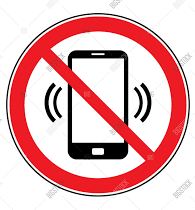 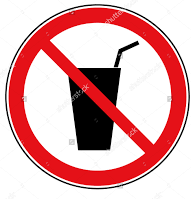 真道華人浸信會
Truth Chinese Baptist Church
主日崇拜
Worship Service
September 25, 2016
詩篇 Psalm 34:3
你們和我當稱耶和華為大，一同高舉他的名
Glorify the Lord with me; let us exalt his name together.
萬福恩源

Come Thou Fount of Every Blessing
全能真神萬福源頭 
懇求使我常歌頌
恩澤無窮不息湧流 
應當頌讚主恩寵
Come Thou fount of every blessingTune my heart to sing Thy graceStreams of mercy never ceasingCall for songs of loudest praise
愿主教我優美音樂
天使天軍常誦唱讚美我主救恩穩妥
永遠堅定愛深長
Teach me some melodious sonnetSung by flaming tongues abovePraise the mount I'm fixed upon itMount of Thy redeeming love
Here I raise mine EbenezerHither by Thy help I'm comeAnd I hope by Thy good pleasureSafely to arrive at home
我要立石以便以謝
 蒙主幫助到如今尚望恩主一生導引 
安抵天家蒙福蔭
Jesus sought me when a strangerWandering from the fold of GodHe to rescue me from dangerBought me with His precious blood
我本失喪遠離父家
 耶穌親自來引路恩主救我免於危險
 流出寶血洗罪污
浩大恩典每日加添
主恩難報永虧欠愿主恩惠如鏈相牽
 繫我心與主相連
O to grace how great a debtorDaily I'm constrained to beLet Thy grace Lord like a fetterBind my wandering heart to Thee
主我深知內心軟弱
總是偏行走己路獻我身心求加烙印
 與主同在蒙祝福
Prone to wander Lord I feel itProne to leave the God I loveHere's my heart Lord take and seal itSeal it for Thy courts above
祂何等愛你，愛我

Oh how He loves You and Me
主耶穌何等愛你，祂也何等的愛我；祂將生命完全的給你。祂何等愛你，祂何等愛我，祂何等愛你，愛我。
Oh how He loves you and meOh how He loves you and meHe gave His life, What more could He giveOh how He loves you, Oh how He loves meOh how He loves you and me.
Oh how He loves you and meOh how He loves you and meHe gave His life, What more could He giveOh how He loves you, Oh how He loves meOh how He loves you and me.
主耶穌何等愛你，祂也何等的愛我祂將生命完全的給你。祂何等愛你，祂何等愛我，祂何等愛你，愛我。
耶穌曾到髑髏地，爲愛世人捨自己；帶給罪人盼望與生命。祂何等愛你 祂何等愛我，祂何等愛你，愛我
Jesus to Calvary did goHis love for sinners to showWhat He did there, Brought hope from despairOh how He loves you, Oh how He loves meOh how He loves you and me
牧 禱
Pastoral Prayer
周修强牧師
Pastor Raymond
献 詩Anthem
盡情的敬拜
 Worship Him to Our Heart’s Content
詩 班
Choir
耶穌 聖潔公義救主
彰顯神的智慧能力
祢的愛是何等長闊高深
滿有豐富無窮的恩典
Jesus, holy and just Savior
Who has God’s wisdom and power
Your love is so very deep and wide
Your love is full of abundant grace
耶穌 權柄統管萬有
配得榮耀尊貴頌讚
我以心靈誠實盡情敬拜
坐在寶座上深愛我的主
Jesus, You reign over the earth
With all glory, honor and praise
To You I worship You in spirit and truth
You sit on Your throne loving me so much
舉起我的心來敬拜祢
用生命來回應祢的愛
哦 我的主
讓我單單在乎祢
盡情地敬拜祢
I worship You Lord with all my heart
I offer my life because of Your love
O my Lord I want to praise Your name and
Give You extravagant worship
耶穌 權柄統管萬有
配得榮耀尊貴頌讚
我以心靈誠實盡情敬拜
坐在寶座上深愛我的主
Jesus, You reign over the earth
With all glory, honor and praise
To You I worship You in spirit and truth
You sit on Your throne loving me so much
舉起我的心來敬拜祢
用生命來回應祢的愛
哦 我的主
讓我單單在乎祢
盡情地敬拜祢
I worship You Lord with all my heart
I offer my life because of Your love
O my Lord I want to praise Your name and
Give You extravagant worship
讀       經
Scripture Reading
使徒行傳 17:22-31
Acts
李建朋弟兄
Peter Li
保羅站在亞略巴古當中，說：眾位雅典人哪，我看你們凡事很敬畏鬼神。23我遊行的時候，觀看你們所敬拜的，遇見一座壇，上面寫著未識之神。你們所不認識而敬拜的,我現在告訴你們
Paul then stood up in the meeting of the Areopagus and said: “People of Athens! I see that in every way you are very religious. 23 For as I walked around and looked carefully at your objects of worship, I even found an altar with this inscription: to an unknown god. So you are ignorant of the very thing you worship—and this is what I am going to proclaim to you
24創造宇宙和其中萬物的神，既是天地的主，就不住人手所造的殿，25也不用人手服事，好像缺少甚 麼；自己倒將生命、
氣息、萬物，賜給萬人
24 “The God who made the world and everything in it is the Lord of heaven and earth and does not live in temples built by human hands. 25 And he is not served by human hands, as if he needed anything. Rather, he himself gives everyone life and breath and everything else
26他從一本造出萬族的人，住在全地上，並且預先定準他們的年限和所住的疆界，27要叫他們尋求 神，或者可以揣摩而得，其實他離我們各人不遠；
26 From one man he made all the nations, that they should inhabit the whole earth; and he marked out their appointed times in history and the boundaries of their lands. 27 God did this so that they would seek him and perhaps reach out for him and find him, though he is not far from any one of us.
28我們生活、動作、存留，都在乎他。就如你們作詩的，有人說：我們也是他所生的。29我們既是神所生的，就不當以為神的神性像人用手藝、心思所雕刻的金、銀、石
28 ‘For in him we live and move and have our being.’ As some of your own poets have said, ’We are his offspring.’29 “Therefore since we are God’s offspring, we should not think that the divine being is like gold or silver or stone—an image made by human design and skill.
30世人蒙昧無知的時候，神並不監察，如今卻吩咐各處的人都 要悔改。31因為他已經定了日子，要藉著他所設立的人按公義審判天下， 並且叫他從死裡復活，給萬人作可信的憑據。
30 In the past God overlooked such ignorance, but now he commands all people everywhere to repent. 31 For he has set a day when he will judge the world with justice by the man he has appointed. He has given proof of this to everyone by raising him from the dead.”
証   道
Message
認識和愛你的神
To Know & to Love Your God
周修强牧師
Pastor Raymond
1.  認識你的神。
    To Know Your God

  約翰福音 1:18 ”從來沒有人看見神有   在父懷裡的獨生子將他表明出來” 

    John 1:18 “ No one has ever seen God, but the one and only Son, who is himself God and is in closest relationship with the Father, has made him known.
約翰—書5:20 “我們也知道，神的兒子已經來到，且將 智 賜給我們，使我們認識那位真實的，我們也在 那位真實的裡面，就是在他兒子耶穌基督裡面。這是真神，也是永生”

    I John 5:20 “We know also that the Son of God has come and has given us understanding, so that we may know him who is true. And we are in him who is true by being in his Son Jesus Christ. He is the true God and eternal life.”
2. 愛你的神
         Love Your God.

  申命記 6:5 “你要盡心、盡性、盡力愛耶和華 ─ 你的神”

 Deuteronomy 6:5 “ Love the Lord your God with all your heart and with all your soul and with all your strength.”
9 因你們通國的人都奪取我的供物，咒詛就 臨到你們身上。10萬軍之耶和華說：你們要 將當納的十分之一全然送入倉庫，使我家有 糧，以此試試我，是否為你們敞開天上的窗 戶，傾福與你們，甚至無處可容。
9 You are under a curse—your whole nation—because you are robbing me. 10 Bring the whole tithe into the storehouse, that there may be food in my house. Test me in this,” says the Lord Almighty, “and see if I will not throw open the floodgates of heaven and pour out so much blessing that there will not be room enough to store it.
回應詩歌
Response Hymn
愛主更深
More Love to Thee, O Christ
我願深切愛主，比前更深！
我今誠心屈膝，求主垂聽；
低頭祈禱深誓：從此更愛我主，
愛主更深，愛主更深！
。
More love to Thee O Christ, More love to TheeHear Thou the prayer I make, On bended kneeThis is my earnest plea, 
More love O Christ to TheeMore love to Thee, More love to Thee
Once earthly joy I craved, Sought peace and restNow Thee alone I seek, Give what is bestThis all my prayer shall be,
 More love O Christ to TheeMore love to Thee, More love to Thee
從前貪愛世俗，單顧己身，
今日所愛惟你，如愛奇珍：
為此懇求天父：使我深愛我主，
愛主更深，愛主更深！
即或死亡將臨，一息尚存，
我仍呻吟求告，望主賜恩：
使我進入天府：永遠深愛我主
愛主更深，愛主更深！
Then with my every breath, Sing out your praiseThis be the only song, My heart shall raiseThis still my prayer shall beMore love O Christ to Thee, 
More love to Thee,  More love to Thee
奉    献Tithes & Offerings
歡 迎 及 報 告
Welcome
and 
 Announcements
三一頌
Doxology
讚美真神萬福之根, 
     世上萬民讚美主恩
     天使天軍讚美主名, 
     讚美聖父聖子聖靈
          阿門

Praise God, from whom all blessings flow;
Praise Him, all creatures here below,
Praise Him above, ye heavenly host,
Praise Father, Son, and Holy Ghost 
                      Amen
默禱散會

Quiet Meditation & Dismissal